Finite-State Morphology
CMSC 723: Computational Linguistics I ― Session #3
Jimmy Lin
The iSchool
University of Maryland

Wednesday, September 16, 2009
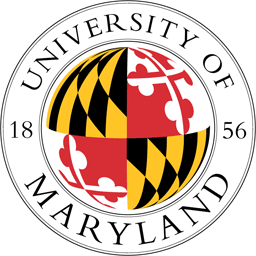 Today’s Agenda
Computational tools
Regular expressions
Finite-state automata (deterministic vs. non-deterministic)
Finite-state transducers
Overview of morphological processes
Computational morphology with finite-state methods
Regular Expressions
A metalanguage for specifying simple classes of strings
Very useful in searching and matching text strings
Everyone does it!
Implementations in the shell, Perl, Java, Python, …
Regular Expressions
Basic regular expressions
/happy/ → happy
/[abcd]/ → a, b, c, d
/[a-d]/ → a, b, c, d
/[^a-d]/ → e, f, g, … z
/[Tt]he/ → the, The
/(dog|cat)/ → dog, cat
Special metacharacters
/colou?r/ → color, colour
/oo*h!/ → oh!, ooh!, oooh!, …
/oo+h!/ → ooh!, oooh!, ooooh!, …
/beg.n/ → began, begin, begun, begbn, …
NLP* with Regular Expressions
Transcript with Eliza, simulation of a Rogerian psychotherapist 
(Weizenbaum, 1966)
User: Men are all alike
ELIZA: IN WHAT WAY
User: They’re always bugging us about something or other
ELIZA: CAN YOU THINK OF A SPECIFIC EXAMPLE?
User: Well, my boyfriend made me come here
ELIZA: YOUR BOYFRIEND MADE YOU COME HERE
User: He says I’m depressed much of the time
ELIZA: I AM SORRY TO HEAR THAT YOU ARE DEPRESSED
How did it work?
.* all .* 
→ IN WHAT WAY
.* always .* 
→ CAN YOU THINK OF A SPECIFIC EXAMPLE
.* I’m (depressed|sad) .* 
→ I AM SORRY TO HEAR YOU ARE \1 
.* I’m (depressed|sad) .* 
→ WHY DO YOU THINK YOU ARE \1?
Aside…
What is intelligence?
What does Eliza tell us about intelligence?
Equivalence Relations
We can say the following
Regular expressions describe a regular language
Regular expressions can be implemented by finite-state automata
Regular languages can be generated by regular grammars
So what?
RegularLanguages
Finite-State Automata
Regular Expressions
Regular Grammars
baa!
 baaa!
 baaaa!
 baaaaa!
 ...
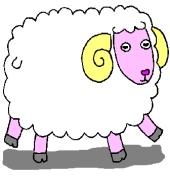 Sheeptalk!
Language:
Regular Expression:
/baa+!/
Finite-State Automaton:
b
a
a
!
q0
q1
q2
q3
q4
a
Finite-State Automata
What are they?
What do they do?
How do they work?
FSA: What are they?
Q: a finite set of N states 
Q = {q0, q1, q2, q3, q4}
The start state: q0
The set of final states: F = {q4}
: a finite input alphabet of symbols
 = {a, b, !}
(q,i): transition function 
Given state q and input symbol i, return new state q'
(q3,!) → q4
b
a
a
!
q0
q1
q2
q3
q4
a
FSA: State Transition Table
b
a
a
!
q0
q1
q2
q3
q4
a
FSA: What do they do?
Given a string, a FSA either rejects or accepts it
ba! → reject
baa! → accept
baaaz! → reject
baaaa! → accept
baaaaaa! → accept
baa → reject
moooo → reject
What does this have to do with NLP?
Think grammaticality!
FSA: How do they work?
q0
q1
q2
q3
q3
q4
ACCEPT
b
a
a
a
!
b
a
a
!
q0
q1
q2
q3
q4
a
FSA: How do they work?
q0
q1
q2
REJECT
b
a
!
!
!
b
a
a
!
q0
q1
q2
q3
q4
a
D-RECOGNIZE
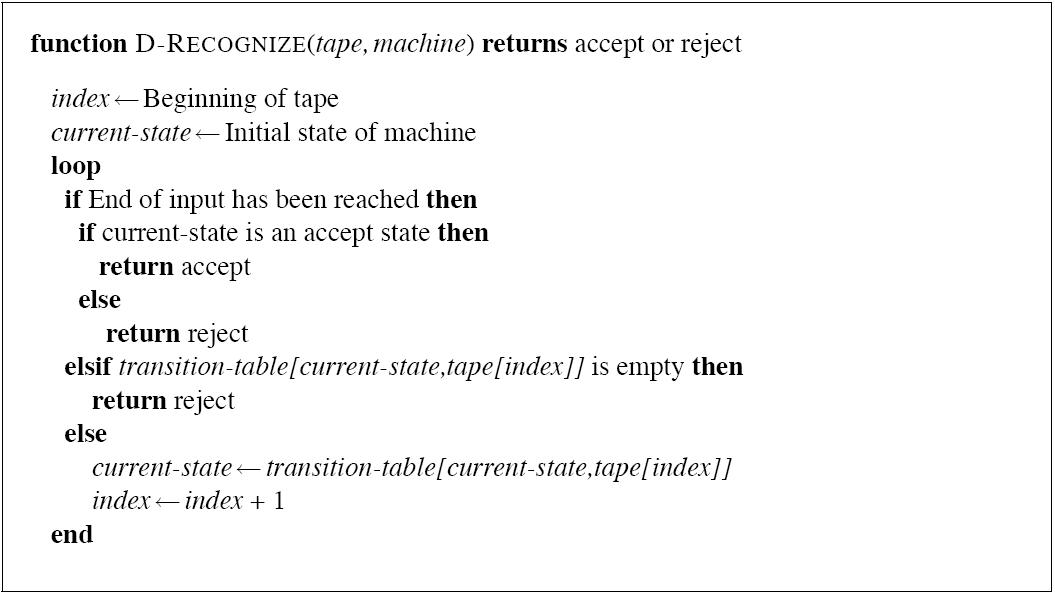 Accept or Generate?
Formal languages are sets of strings
Strings composed of symbols drawn from a finite alphabet
Finite-state automata define formal languages 
Without having to enumerate all the strings in the language
Two views of FSAs:
Acceptors that can tell you if a string is in the language
Generators to produce all and only the strings in the language
Simple NLP with FSAs
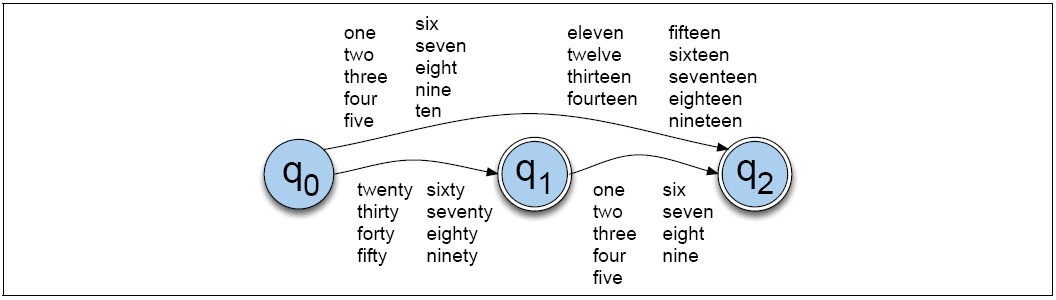 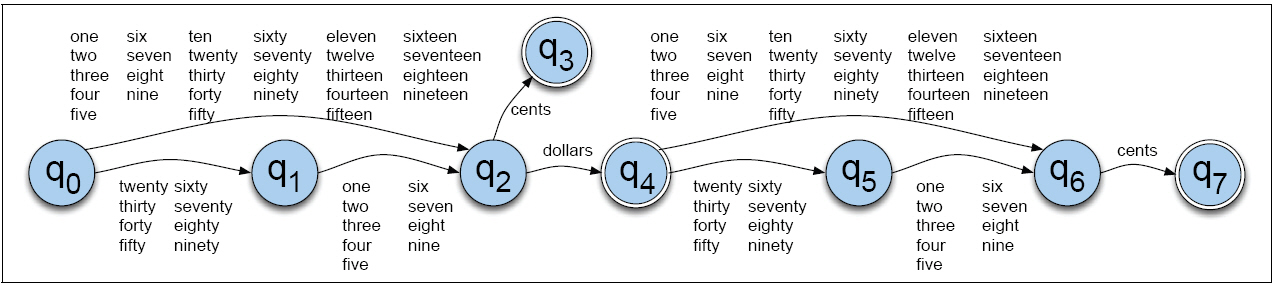 Introducing Non-Determinism
Deterministic vs. Non-deterministic FSAs





Epsilon () transitions
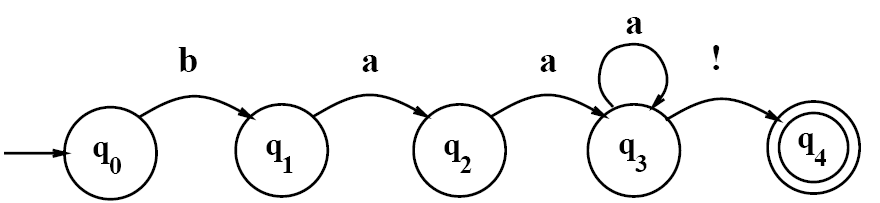 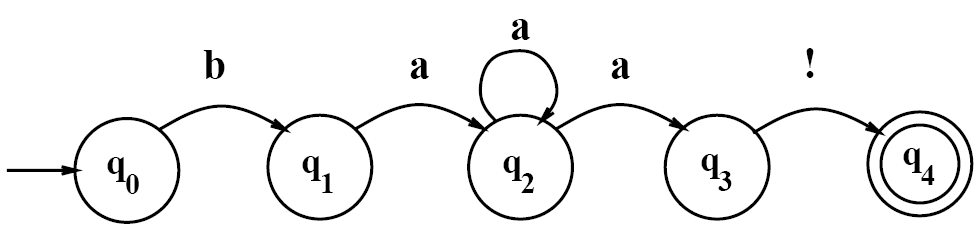 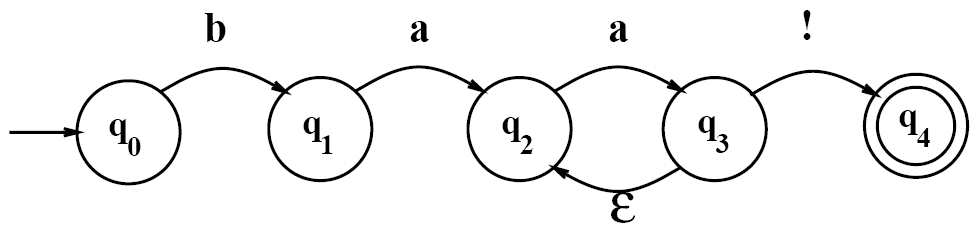 Using NFSAs to Accept Strings
What does it mean?
Accept: there exist at least one path (need not be all paths)
Reject: no paths exist
General approaches:
Backup: add markers at choice points, then possibly revisit unexplored arcs at marked choice point
Look-ahead: look ahead in input to provide clues
Parallelism: look at alternatives in parallel
Recognition with NFSAs as search through state space
Agenda holds (state, tape position) pairs
ND-Recognize
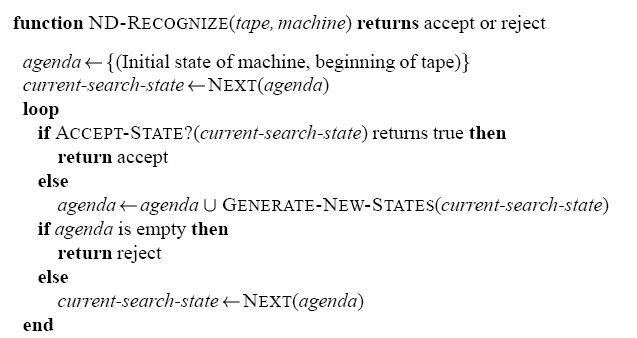 ND-Recognize
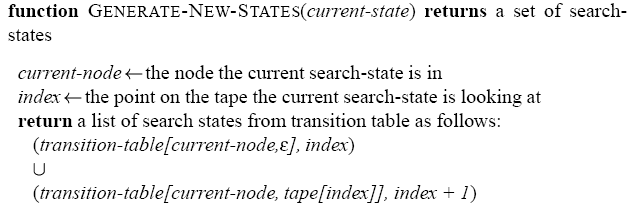 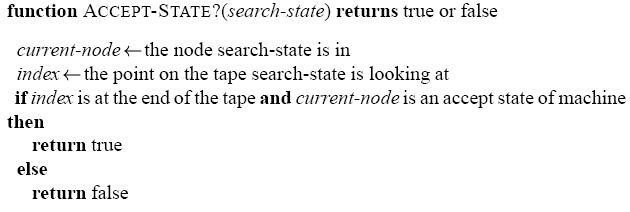 State Orderings
Stack (LIFO): depth-first
Queue (FIFO): breadth-first
ND-Recognize: Example
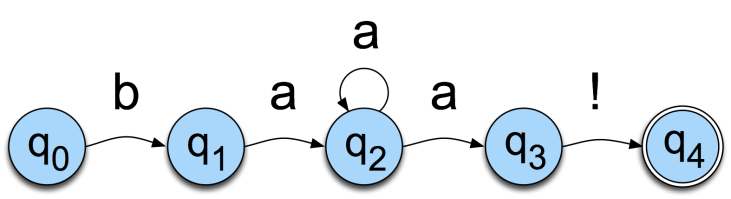 ACCEPT
What’s the point?
NFSAs and DFSAs are equivalent
For every NFSA, there is a equivalent DFSA (and vice versa)
Equivalence between regular expressions and FSA
Easy to show with NFSAs
Why use NFSAs?
Regular Language: Definition
 is a regular language
∀a ∈ Σ ∪ ε, {a} is a regular language 
If L1 and L2 are regular languages, then so are:
L1 · L2 = {x y | x ∈ L1 , y ∈ L2 }, the concatenation of L1 and L2
L1 ∪ L2, the union or disjunction of L1 and L2 
L1∗, the Kleene closure of L1
Regular Languages: Starting Points
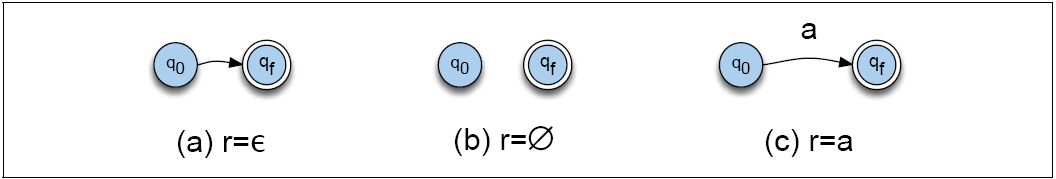 Regular Languages: Concatenation
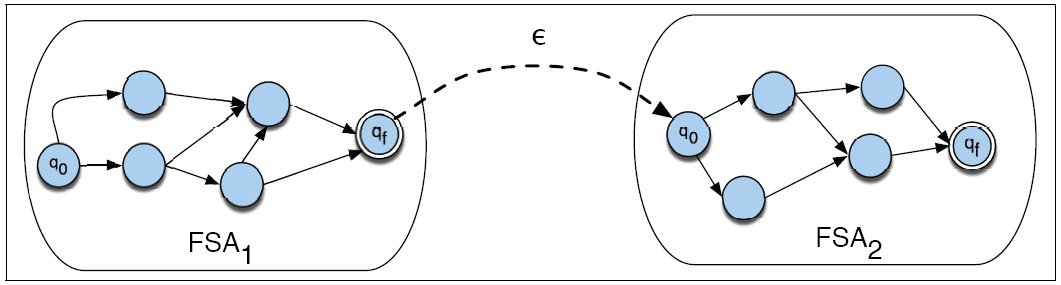 Regular Languages: Disjunction
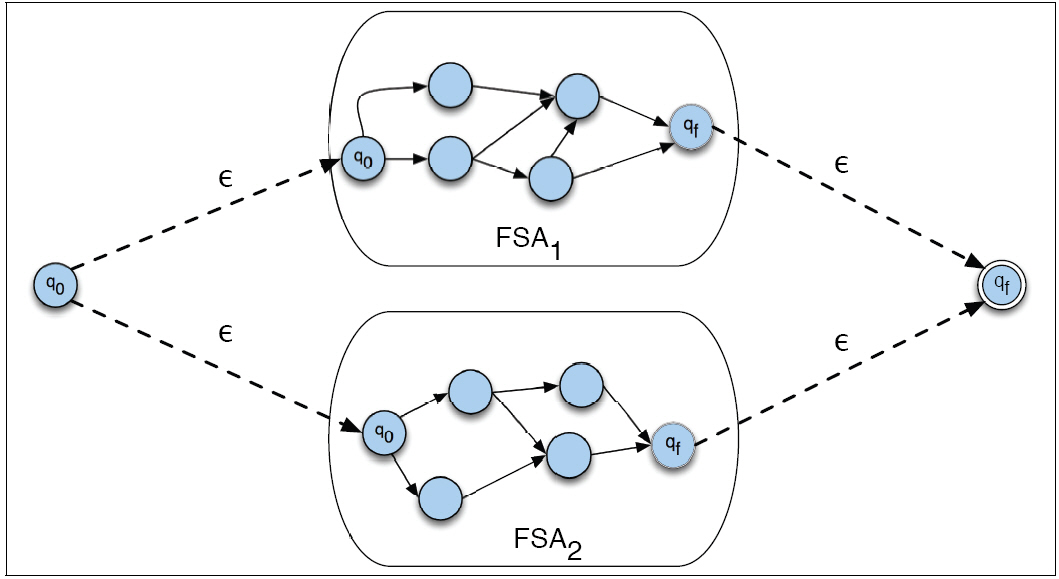 Regular Languages: Kleene Closure
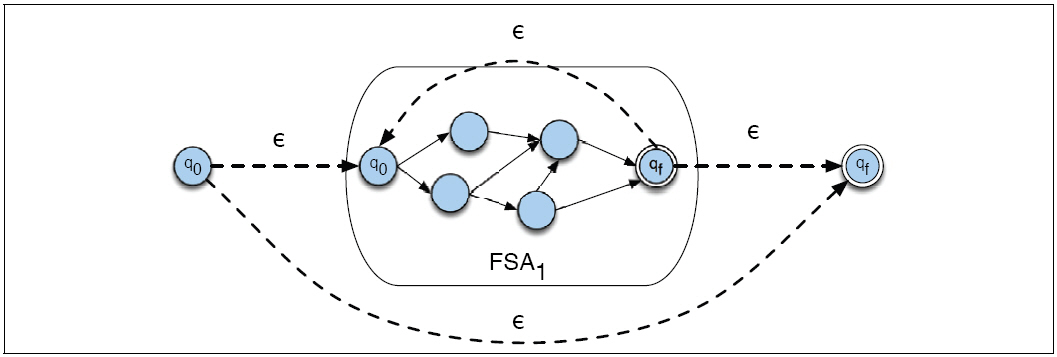 Finite-State Transducers (FSTs)
A two-tape automaton that recognizes or generates pairs of strings
Think of an FST as an FSA with two symbol strings on each arc
One symbol string from each tape
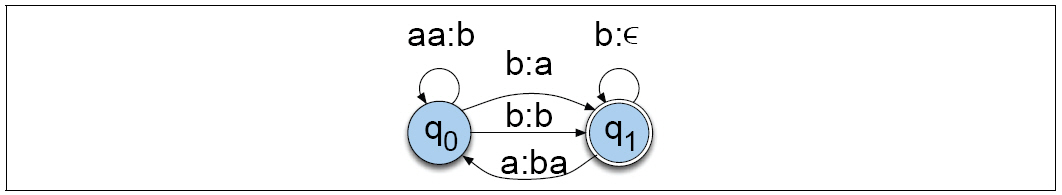 Four-fold view of FSTs
As a recognizer
As a generator
As a translator
As a set relater
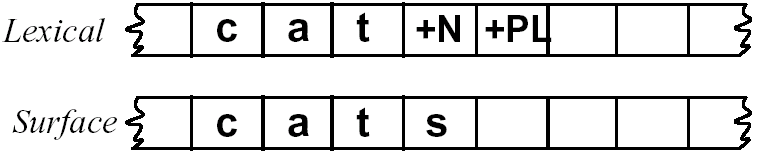 Summary: Computational Tools
Regular expressions
Finite-state automata (deterministic vs. non-deterministic)
Finite-state transducers
Computational Morphology
Definitions and problems
What is morphology?
Topology of morphologies
Computational morphology
Finite-state methods
Morphology
Study of how words are constructed from smaller units of meaning
Smallest unit of meaning = morpheme
fox has morpheme fox
cats has two morphemes cat and –s
Note: it is useful to distinguish morphemes from orthographic rules
Two classes of morphemes:
Stems: supply the “main” meaning
Affixes: add “additional” meaning
Topology of Morphologies
Concatenative vs. non-concatenative
Derivational vs. inflectional
Regular vs. irregular
Concatenative Morphology
Morpheme+Morpheme+Morpheme+…
Stems (also called lemma, base form, root, lexeme):
hope+ing → hoping	
hop+ing → hopping
Affixes:
Prefixes: Antidisestablishmentarianism
Suffixes: Antidisestablishmentarianism
Agglutinative languages (e.g., Turkish)
uygarlaştıramadıklarımızdanmışsınızcasına →uygar+laş+tır+ama+dık+lar+ımız+dan+mış+sınız+casına
Meaning: behaving as if you are among those whom we could not cause to become civilized
Non-Concatenative Morphology
Infixes (e.g., Tagalog)
hingi (borrow)
humingi (borrower)
Circumfixes (e.g., German)
sagen (say)
gesagt (said)
Reduplication (e.g., Motu, spoken in Papua New Guinea)
mahuta (to sleep)
mahutamahuta (to sleep constantly)
mamahuta (to sleep, plural)
Templatic Morphologies
Common in Semitic languages
Roots and patterns
Arabic
Hebrew
ب
ت
ك
ב
ת
כ
?
و
?
?
مَ
?
ו
?
?
כתוב
مكتوب
maktuubwritten
ktuuvwritten
Derivational Morphology
Stem + morpheme →  
Word with different meaning or different part of speech
Exact meaning difficult to predict
Nominalization in English: 
-ation: computerization, characterization
-ee: appointee, advisee
-er: killer, helper
Adjective formation in English:
-al: computational, derivational
-less: clueless, helpless
-able: teachable, computable
Inflectional Morphology
Stem + morpheme → 
Word with same part of speech as the stem
Adds: tense, number, person,…
Plural morpheme for English noun
cat+s
dog+s
Progressive form in English verbs
walk+ing
rain+ing
Noun Inflections in English
Regular
cat/cats
dog/dogs
Irregular
mouse/mice
ox/oxen
goose/geese
Verb Inflections in English
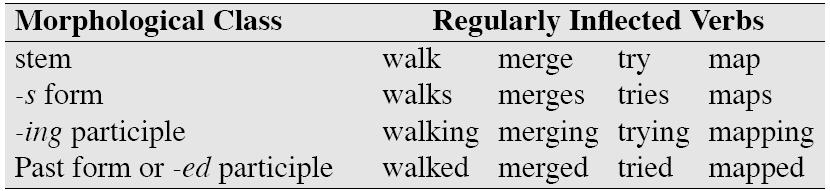 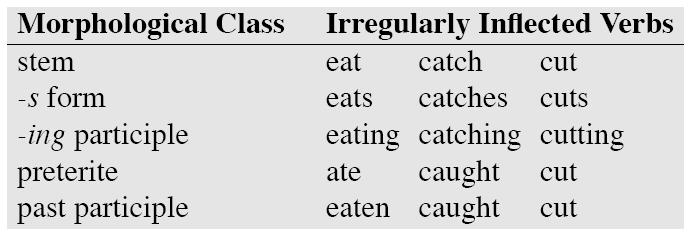 Verb Inflections in Spanish
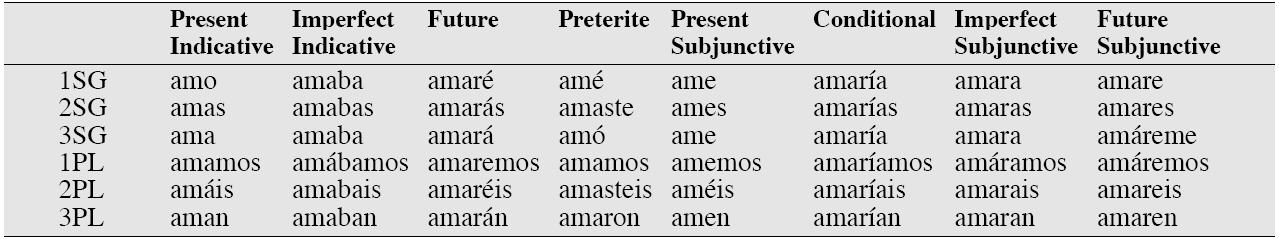 Morphological Parsing
Computationally decompose input forms into component morphemes
Components needed:
A lexicon (stems and affixes)
A model of how stems and affixes combine
Orthographic rules
Morphological Parsing: Examples
WORD	STEM (+FEATURES)*
cats	         	cat +N +PL
cat		cat +N +SG
cities 		city +N +PL
geese 	goose +N +PL
ducks 		(duck +N +PL) or (duck +V +3SG)
merging	merge +V +PRES-PART
caught	(catch +V +PAST-PART) or (catch +V +PAST)
Different Approaches
Lexicon only
Rules only
Lexicon and rules
finite-state automata
finite-state transducers
Lexicon-only
Simply enumerate all surface forms and analyses
So what’s the problem?
When might this be useful?
acclaim  	 acclaim $N$
acclaim         acclaim $V+0$
acclaimed       acclaim $V+ed$
acclaimed       acclaim $V+en$
acclaiming      acclaim $V+ing$
acclaims        acclaim $N+s$
acclaims        acclaim $V+s$
acclamation     acclamation $N$
acclamations    acclamation $N+s$
acclimate       acclimate   $V+0$
acclimated      acclimate   $V+ed$
acclimated      acclimate   $V+en$
acclimates      acclimate   $V+s$
acclimating     acclimate   $V+ing$
Rule-only: Porter Stemmer
Cascading set of rules
ational → ate (e.g., reational → relate)
ing → ε (e.g., walking → walk)
sses → ss (e.g., grasses → grass)
…
Examples
cities → citi
city→ citi
generalizations → generalization → generalize → general → gener
Porter Stemmer: What’s the Problem?
Errors…



Why is it still useful?
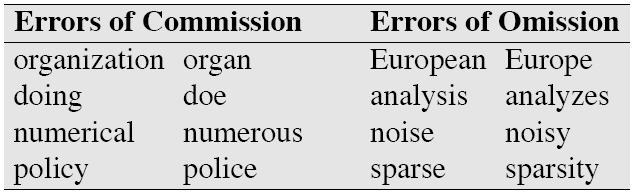 Lexicon + Rules
FSA: for recognition
Recognize all grammatical input and only grammatical input
FST: for analysis
If grammatical, analyze surface form into component morphemes
Otherwise, declare input ungrammatical
FSA: English Noun Morphology
Lexicon
Rule
Note problem with orthography!
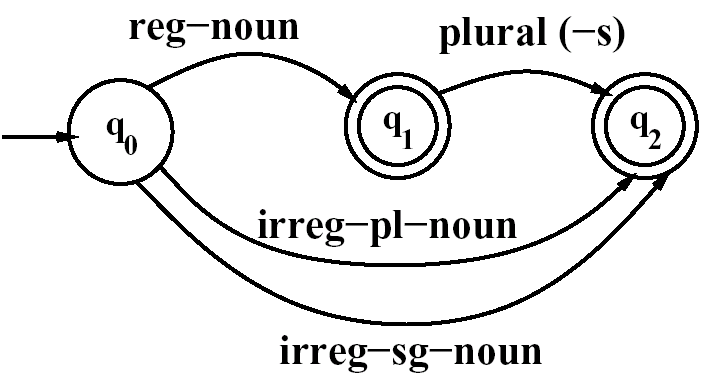 FSA: English Noun Morphology
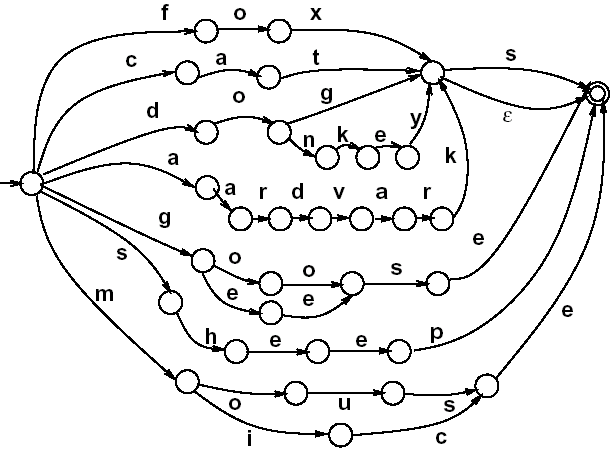 FSA: English Verb Morphology
Lexicon
Rule
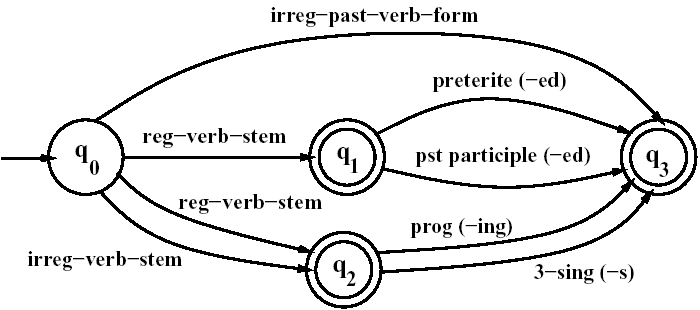 FSA: English Adjectival Morphology
Examples:
big, bigger, biggest
smaller, smaller, smallest
happy, happier, happiest, happily
unhappy, unhappier, unhappiest, unhappily
Morphemes:
Roots: big, small, happy, etc.
Affixes: un-, -er, -est, -ly
FSA: English Adjectival Morphology
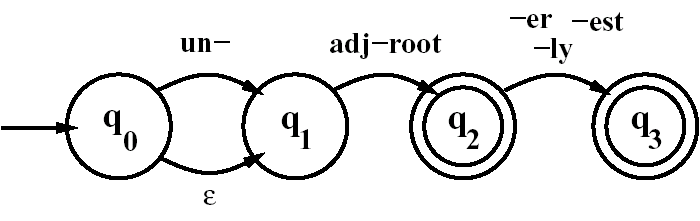 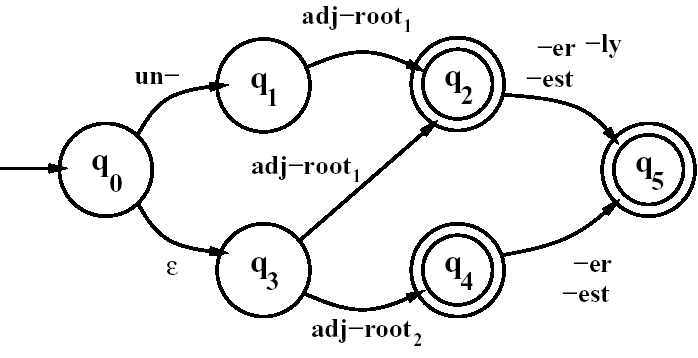 adj-root1: {happy, real, …}
adj-root2: {big, small, …}
FSA: Derivational Morphology
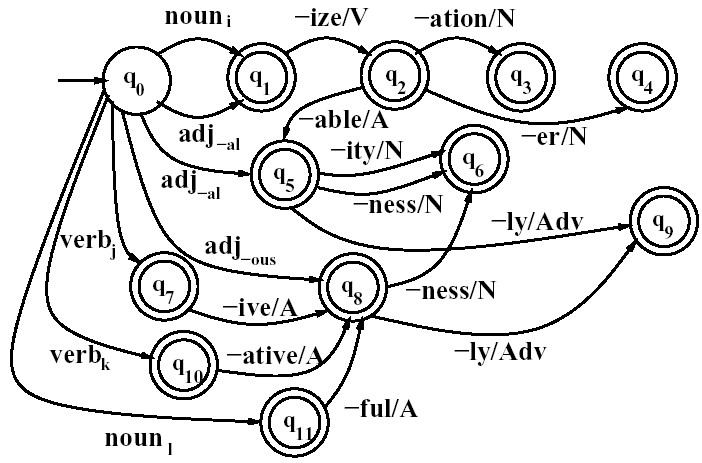 Morphological Parsing with FSTs
Limitation of FSA:
Accepts or rejects an input… but doesn’t actually provide an analysis
Use FSTs instead!
One tape contains the input, the other tape as the analysis
What if both tapes contain symbols?
What if only one tape contains symbols?
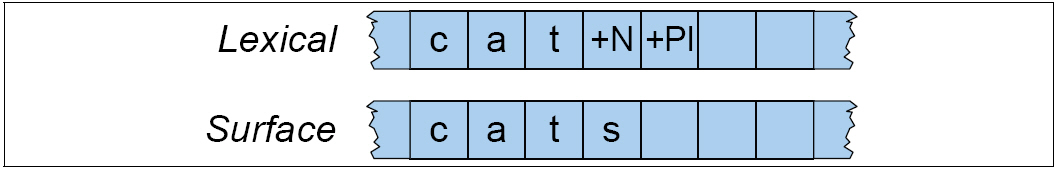 Terminology
Transducer alphabet (pairs of symbols):
a:b = a on the upper tape, b on the lower tape
a:ε = a on the upper tape, nothing on the lower tape
If a:a, write a for shorthand
Special symbols
# = word boundary
^ = morpheme boundary
(For now, think of these as mapping to ε)
FST for English Nouns
First try:





What’s the problem here?
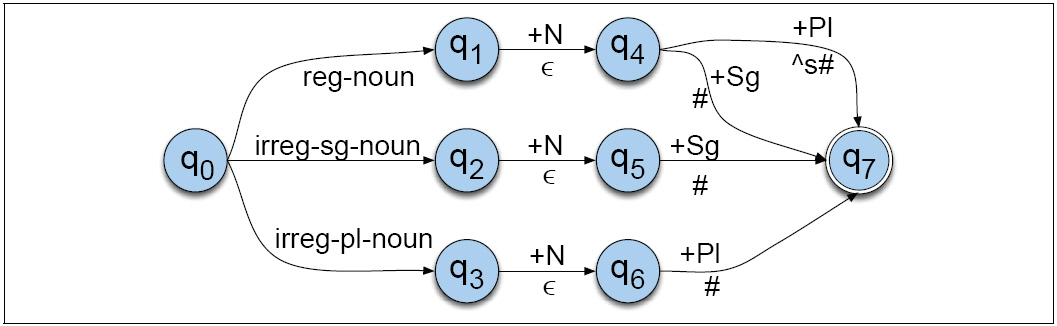 FST for English Nouns
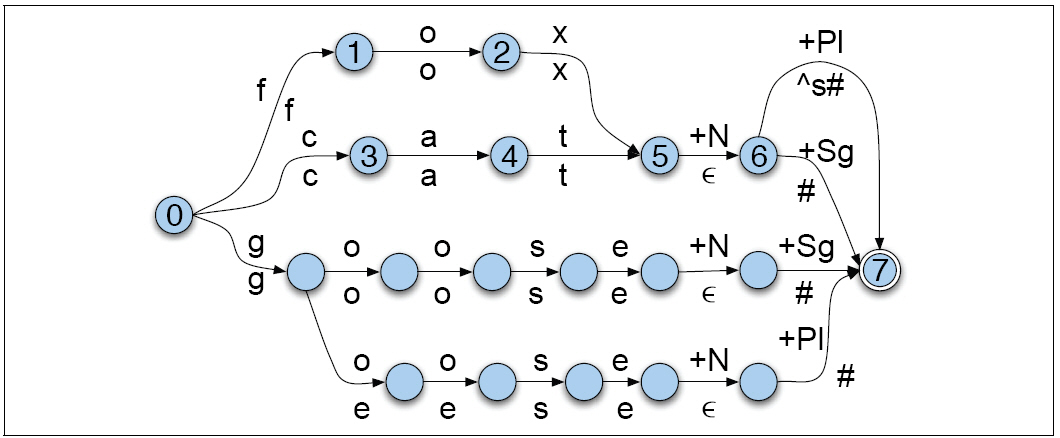 Handling Orthography
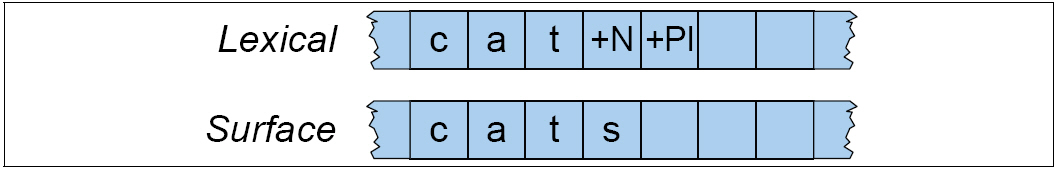 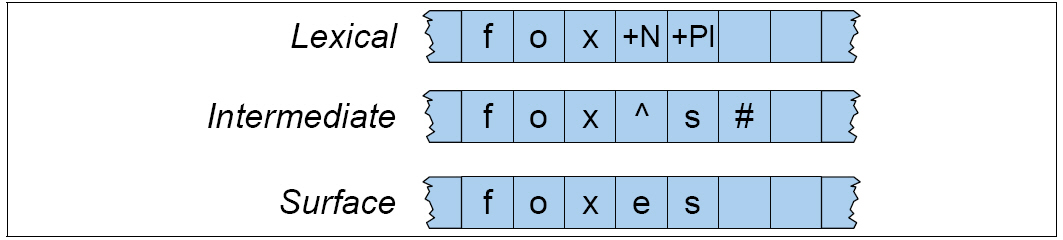 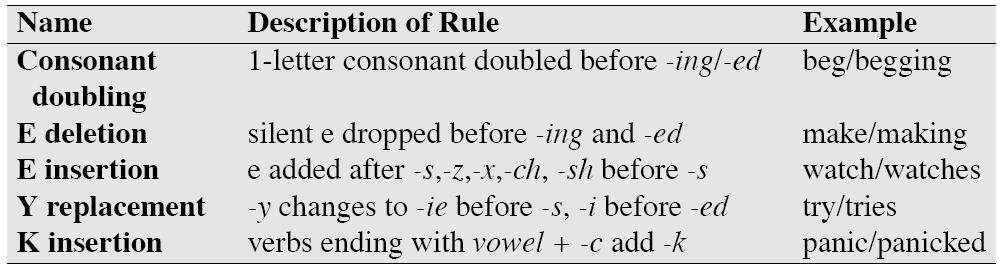 Complete Morphological Parser
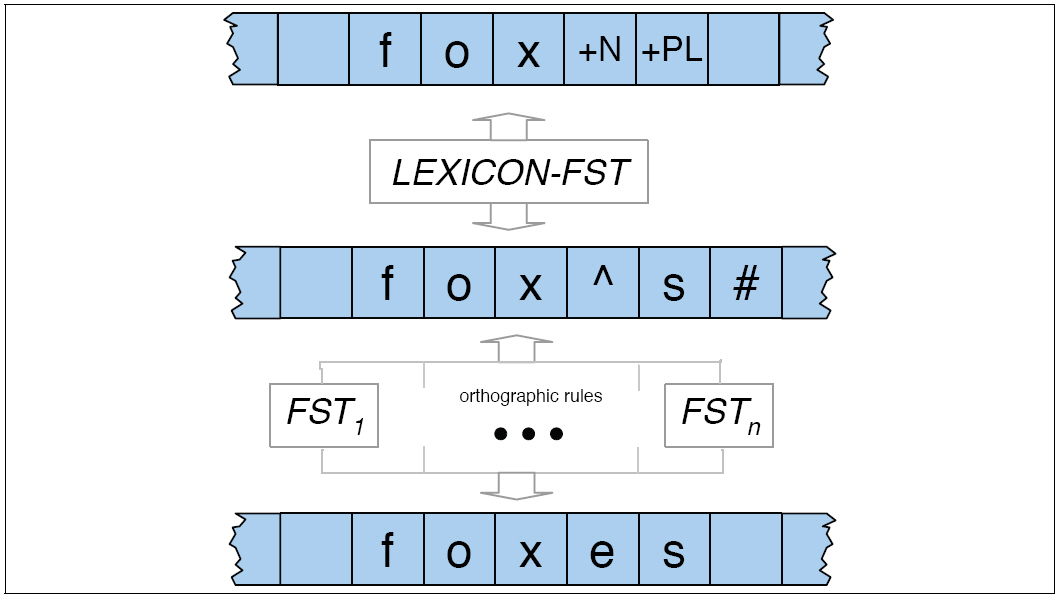 FSTs and Ambiguity
unionizable
 union +ize +able
 un+ ion +ize +able
assess
 assess +V
 ass +N +essN
Optimizations
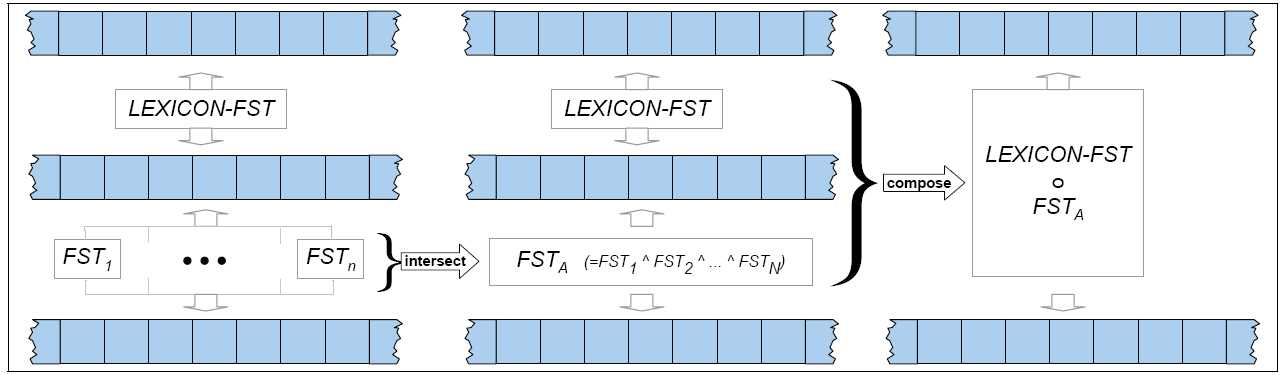 Practical NLP Applications
In practice, it is almost never necessary to write FSTs by hand…
Typically, one writes rules:
Chomsky and Halle Notation: a → b / c__d= rewrite a as b when occurs between c and d
E-Insertion rule




Rule → FST compiler handles the rest…
x
s
z
^ __ s #
ε → e /
What we covered today…
Computational tools
Regular expressions
Finite-state automata (deterministic vs. non-deterministic)
Finite-state transducers
Overview of morphological processes
Computational morphology with finite-state methods
One final question: is morphology actually finite state?